Coactivators & Cosuppressors
Postmenopausal
Aromatase inhibitors
Anastrozole
Letrozole
Exemestane
Selective ER degrader
Fulvestrant
Selective ER modulator
Tamoxifen
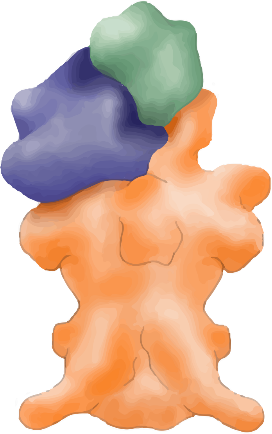 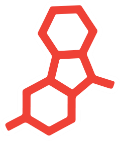 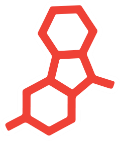 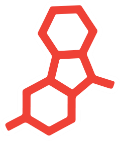 ER
ER
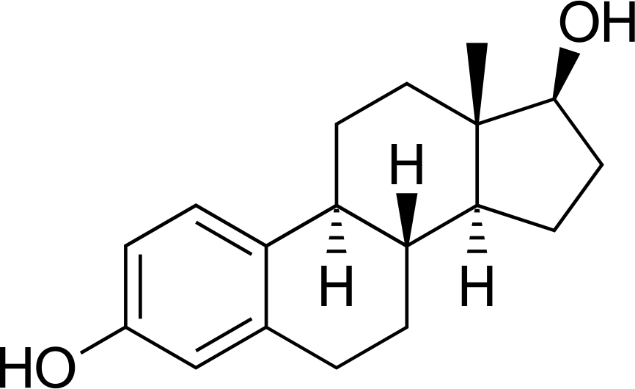 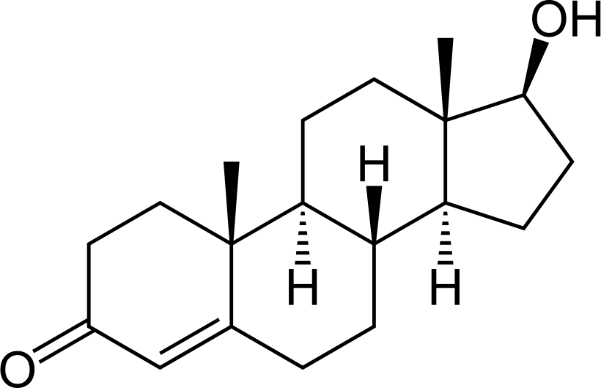 Dimerization
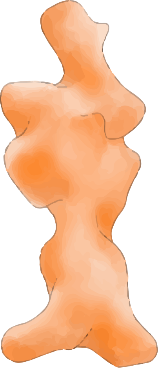 Aromatase
Estrogens
Androgens
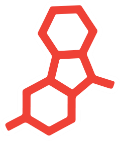 ER
Phosphorylation & DNA binding
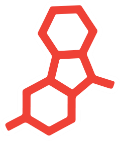 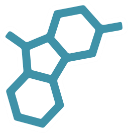 Receptor binding
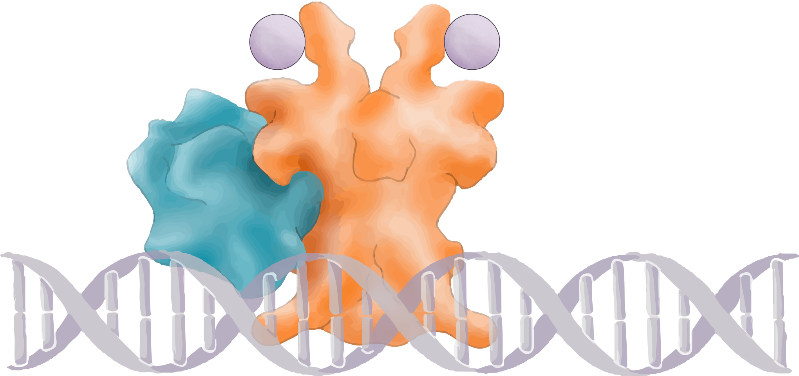 P
P
Premenopausal
ER
GnRH

FSH
LH
VEGF

Bcl-2
PR
Estrogen receptor
Gonadotropin releasing
hormone
Follicle stimulating hormone
Luteinizing hormone
Vascular endothelial
growth factor
B-cell lymphoma-2
Progesterone receptor
ER-driven Transcription
CyclinD
c-myc
VEGF
Bcl-2
PR
ER
ER
GnRH agonists
Suppress pituitary FSH, LH and ovarian production
FOXA1
Adapted from Harold J Burstein, 2020. 									AT-UNB-0470